4. Wise Men Give Gifts to Jesus
Part 2
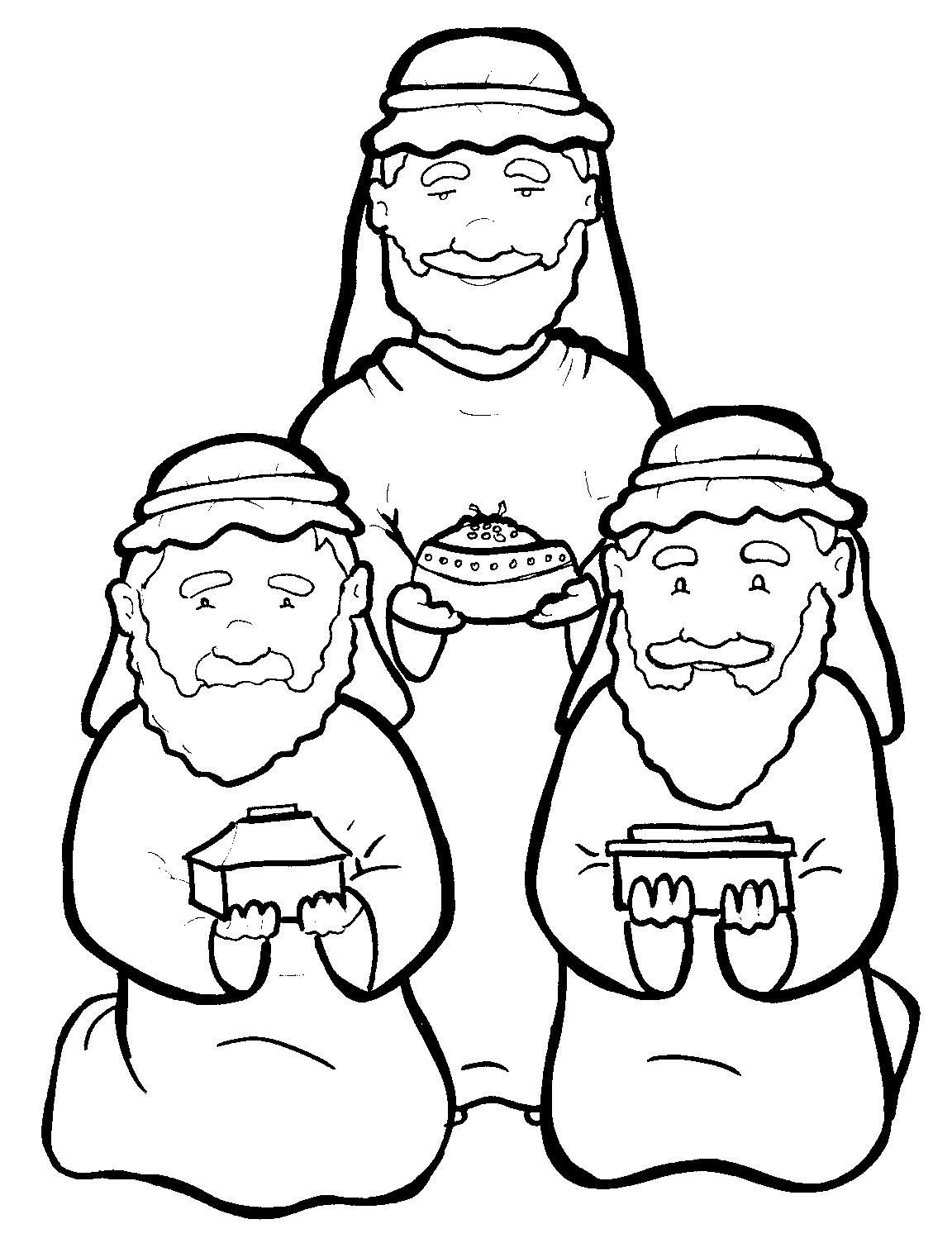 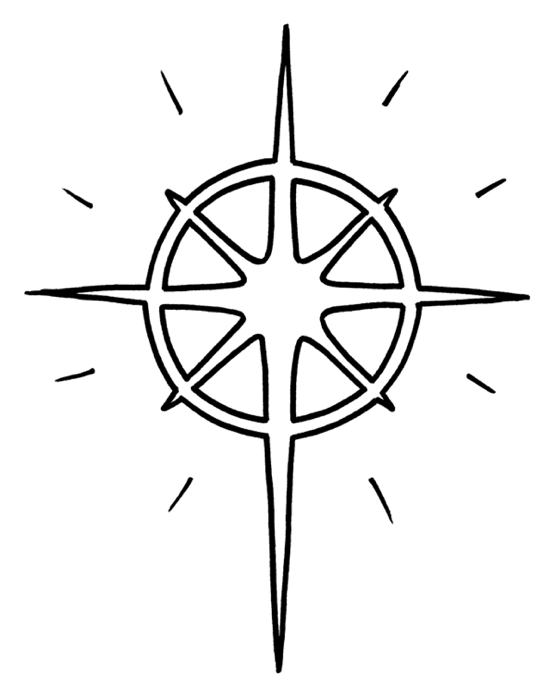 New Words
Rule Breakers
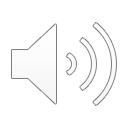 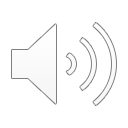 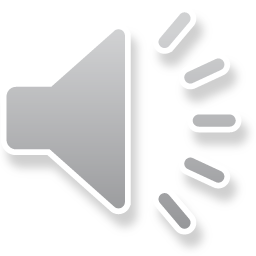 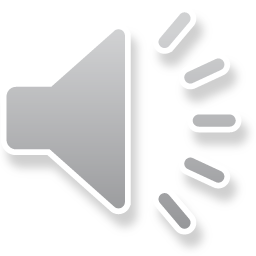 Other Sounds – Soft C
ce, ci, cy make the soft sound
cent
city
fancy
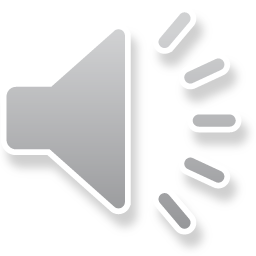 frankincense
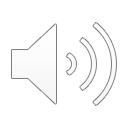 New Words
Jerusalem
worshipped
myrrh
worship
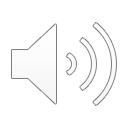 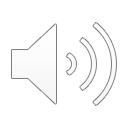 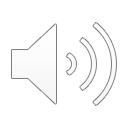 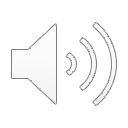 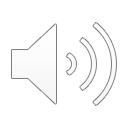 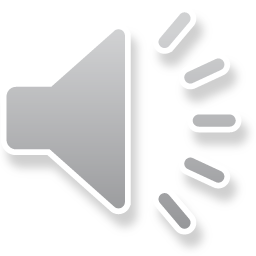 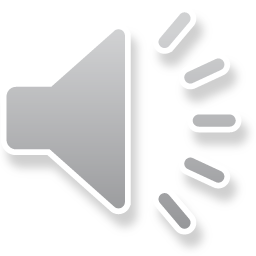 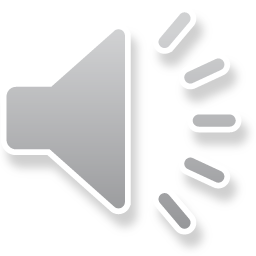 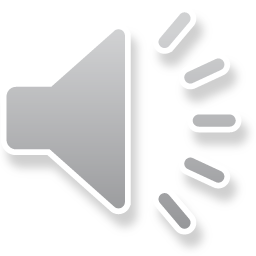 Rule Breakers
These words do not follow phonetic patterns.
give
would
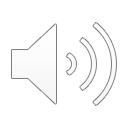 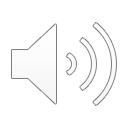 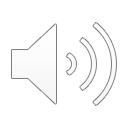 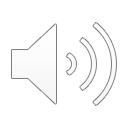 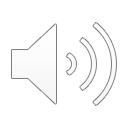 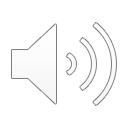 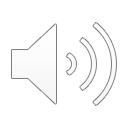 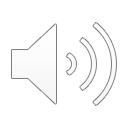 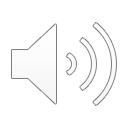 saw
to
of
you
have
said
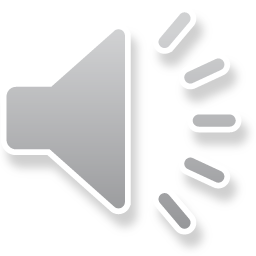 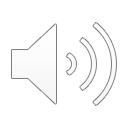 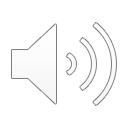 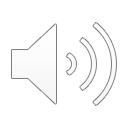 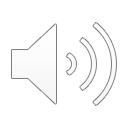 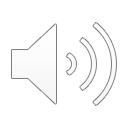 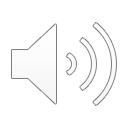 put
was
is
from
his
they
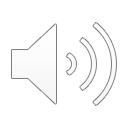 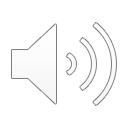 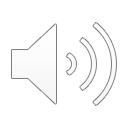 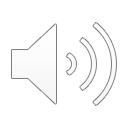 were
full
their
where